Is Mortgage Credit Too Tight? What the Data Tells Us
Alanna McCargo
Co-Director, Housing Finance Policy Center
Urban Institute
CFA Financial Services Conference
December 1, 2016
Washington, DC
The Tight Credit Culprits
Credit remains tight, but some progress has been made. The following are major culprits to tight credit in today’s mortgage lending environment:
Credit models: more higher-credit borrowers, fewer lower-credit borrowers
Underwriting standards, time and cost
Regulation, Litigation (False Claims) and repurchase fears
Lender restrictions and overlays
High cost of servicing (even in a lower default servicing environment)
Continued uncertainty and lack of private participation
Mortgage product mix 

“It’s time to lend again to borrowers with less-than-perfect credit.” 
–Dr. Laurie Goodman, Urban Institute
2
Access to Credit Remains Tight: Urban’s Housing Credit Availability Index (HCAI)
Default Risk Taken by the Mortgage Market, 1998Q1–2016Q2
2016 Q2
Sources: eMBS, Federal Housing Administration (FHA) and the Urban Institute.
Note: All series measure the first-time homebuyer share of purchase loans for principal residences.
3
Today’s mortgage borrowers are not defaulting - their perfection is ‘off the charts’
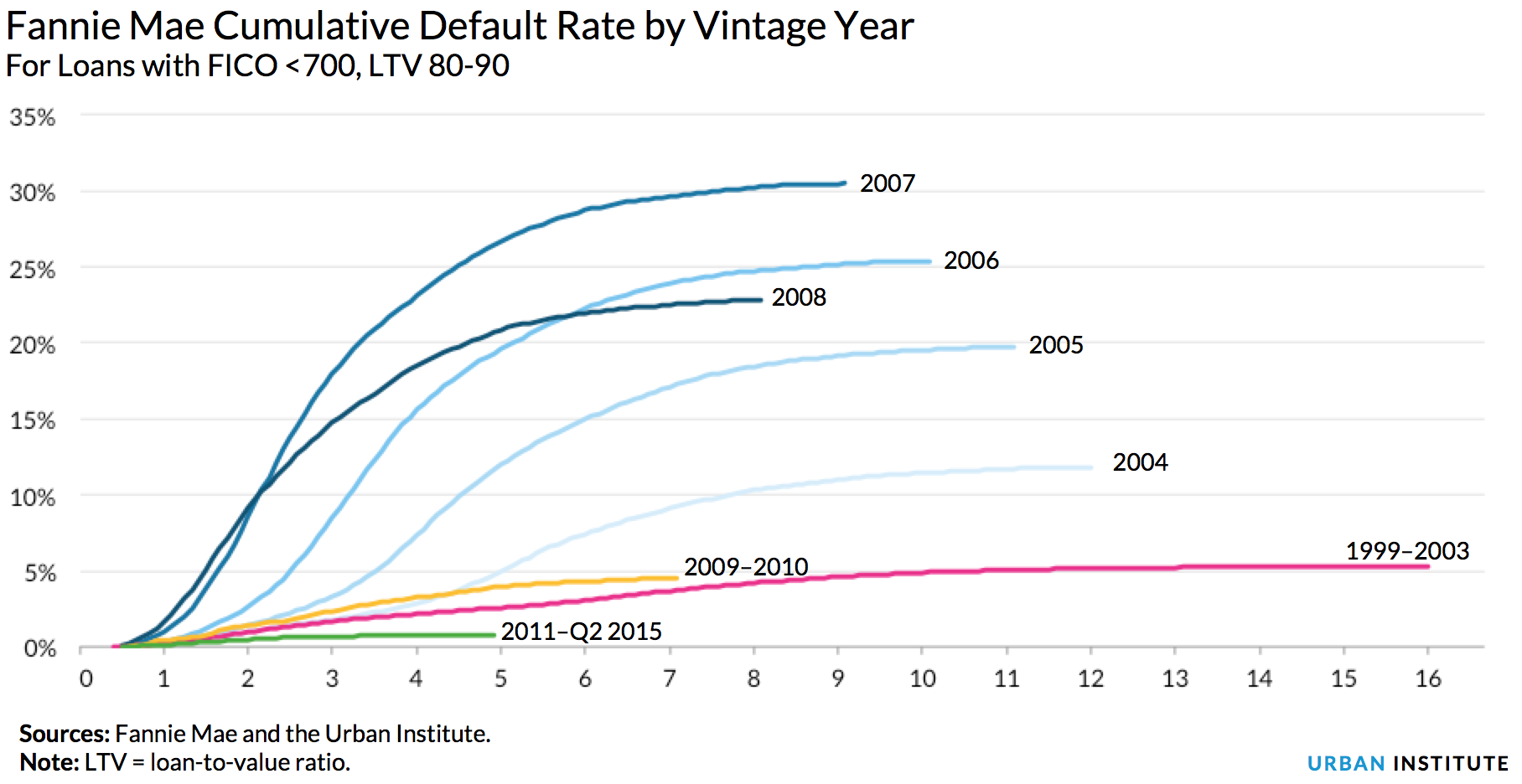 Sources: Fannie Mae Single Family Loan-Level Dataset and Urban Institute calculations
4
1.1 million missing loans in 2015
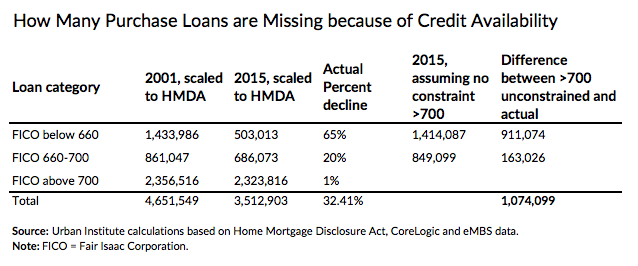 Cumulative missing loans, 2009-2015:  6.3 million
5
More high-credit borrowers, fewer low-credit borrowers
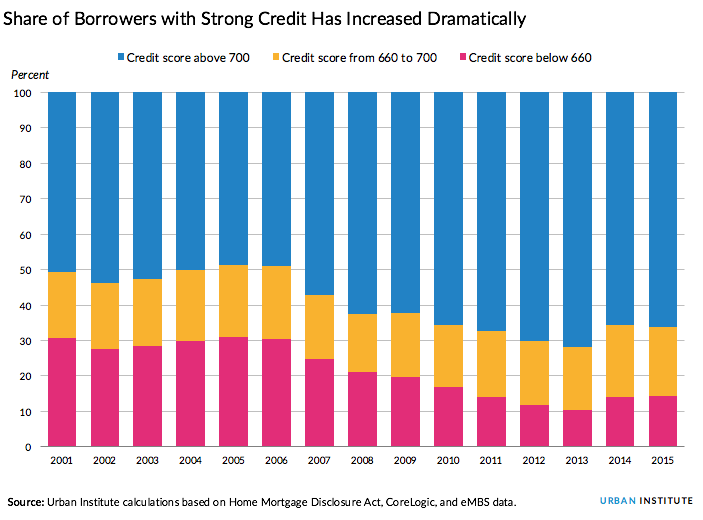 6
First-Time Homebuyer Characteristics
7
Borrower Race, Ethnicity, and Income: Origination
HMDA data shows stagnant or worse performance for loans in lower to medium income tiers and less lending overall in the past 10 years to minority groups.
Sources: HMDA; Urban Institute Calculations
8
Originations by Channel & Product Type
Channel Mix
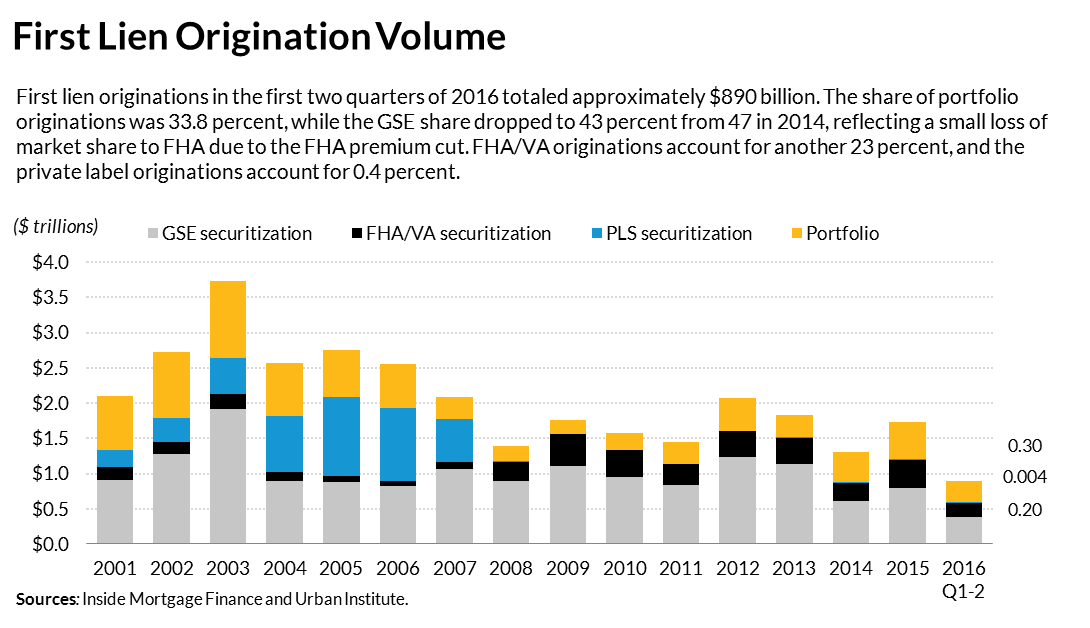 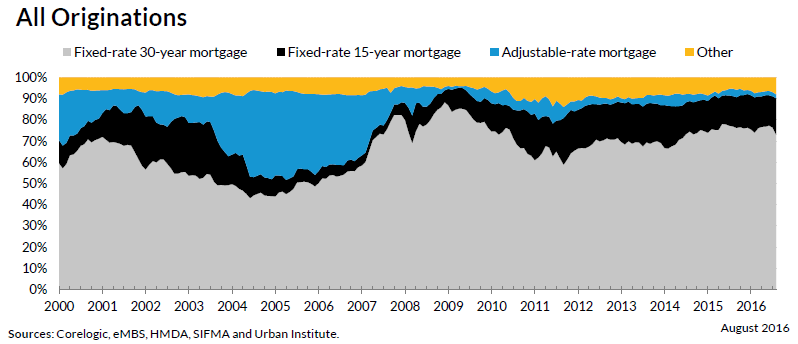 Product Mix
9